AUDIÊNCIA PÚBLICA3º quadrimestre 2024
GESTÃO FISCAL E TRANSPARENTE
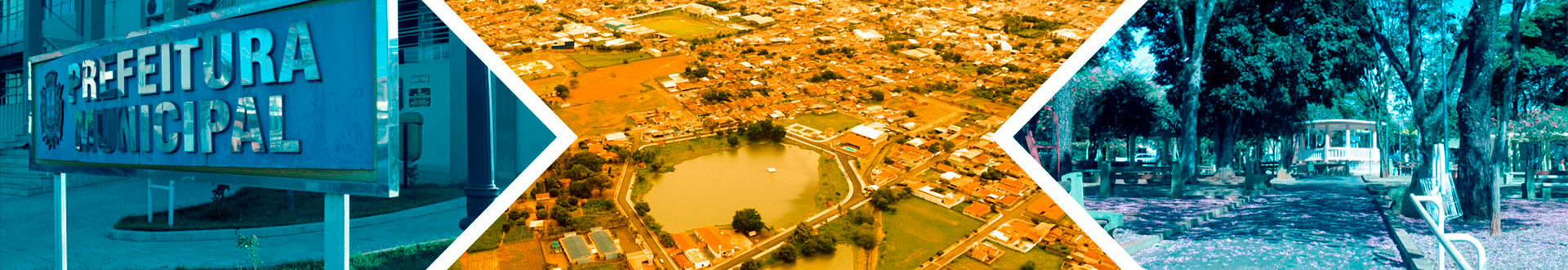 APRESENTAÇÃO
Este relatório objetiva demonstrar o desempenho da execução orçamentária e financeira do Município de Guariba durante o 3º Quadrimestre do exercício de 2024, assim como avaliar o cumprimento das metas fiscais previamente estabelecidas para o Orçamento Fiscal e da Seguridade Social da Prefeitura, em atendimento ao §4º do Artigo 9º da Lei Complementar nº 101/2000 (Lei de Responsabilidade Fiscal).
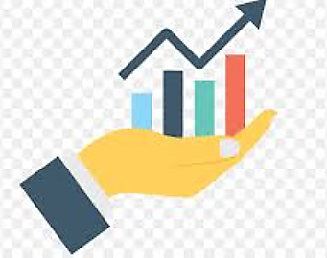 AVALIAÇÃO DAS METAS E RESULTADOS FISCAIS 3º QUADRIMESTRE DE 2024
I – RECEITAS ORÇAMENTÁRIAS

II – DESPESAS ORÇAMENTÁRIAS

III – RESULTADOS FISCAIS

IV – ÍNDICES CONSTITUCIONAIS E LEGAIS
RECEITAS  ORÇAMENTÁRIAS
DESPESAS ORÇAMENTÁRIAS
RESULTADO  ORÇAMENTÁRIO 3º QUADRIMESTRE
Gestão Fiscal
Resultado Primário – $ (5.511.577,39)

Restos a Pagar – quitados $ 8.451.404,48, cancelados $ 3.673.052,92

Dívida Consolidada - $ (26.251.614,27)
ÍNDICES CONSTITUCIONAIS E LEGAIS
O Governo não possui total liberdade no uso dos recursos públicos. A separação dos poderes, o equilíbrio orçamentário e o investimento vinculado em determinadas áreas fundamentais são limitadores da atuação governamental. Além dos limites fiscais previsto na LDO, como veremos a seguir há limites constitucionais e legais que a gestão precisa cumprir durante a aplicação dos recursos públicos.
DESPESA COM PESSOAL
APLICAÇÃO EM SAÚDE
O Município de Guariba no 3º quadrimestre de 2024 aplicou R$ 35.031.690.11 valor equivale ao percentual de 27.28% da arrecadação dos impostos e transferências no período. Esse índice é superior ao constitucionalmente exigido.
CÁLCULO DOS INVESTIMENTOS EM AÇÕES DE SAÚDE PÚBLICA
APLICAÇÃO EM EDUCAÇÃO
O Município de Guariba no 3º quadrimestre de 2024 aplicou R$ 21.145.525,77 valor equivale ao percentual de 31,16% da arrecadação dos impostos e transferências no período e valor de R$ 44.665.650,47  equivale ao percentual de 100% das receitas recebidas do FUNDEB na remuneração dos profissionais do magistério. Esse índice é superior ao constitucionalmente exigido.
APLICAÇÃO DOS 25% EM EDUCAÇÃO
APLICAÇÃO 70% DO FUNDEB
MUITO OBRIGADO PELA ATENÇÃOFINANÇAS E ORÇAMENTODR. FRANCISCO DIAS MANÇANO JUNIORPREFEITO MUNICIPALREALIZADO POR: FABIANA O. SOARES VIEIRADANIEL LEONARDO DE SOUZA
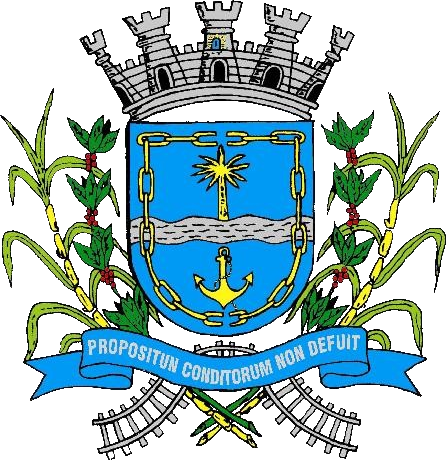